С
1 января 2018 года внедряется
Обязательное социальное медицинское страхование
Порядок получения гарантированного объема бесплатной медицинской помощидля лиц, освободившихся из мест лишения свободы и находящихся на учете службы пробации
СКОРАЯ МЕДИЦИНСКАЯ ПОМОЩЬ И САНИТАРНАЯ АВИАЦИЯ
АМБУЛАТОРНО-ПОЛИКЛИНИЧЕСКАЯ ПОМОЩЬ
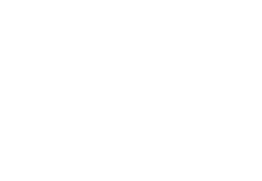 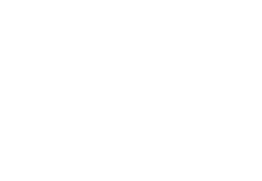 СТАЦИОНАРО-ЗАМЕЩАЮЩАЯ ПОМОЩЬ
СТАЦИОНАРНАЯ ПОМОЩЬ
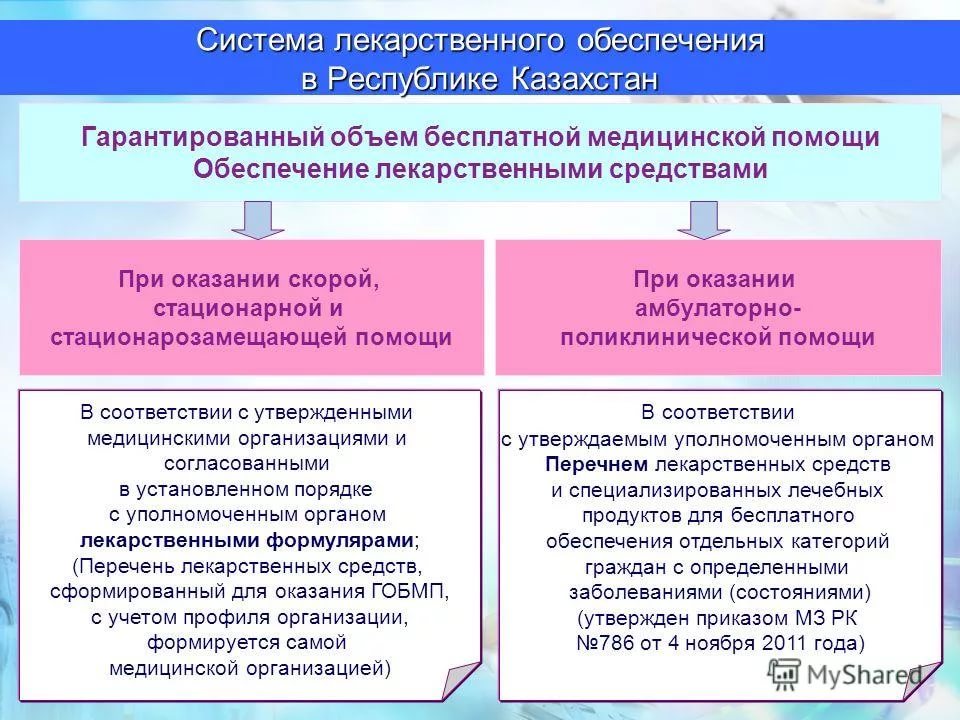 Тел. для справок: 52-32-18, 52-32-11.